Přehled epidemické situace a stavu očkovánív Královéhradeckém kraji
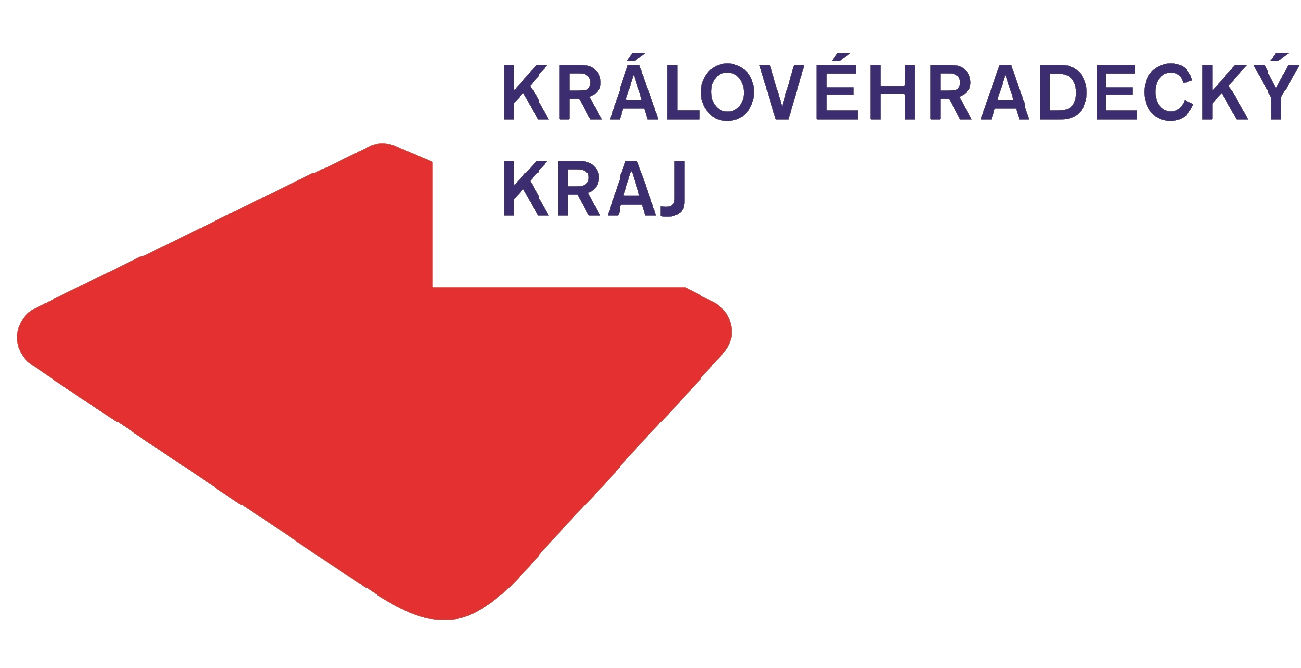 Aktuální situace v Královéhradeckém krajik 5. 12. 2021
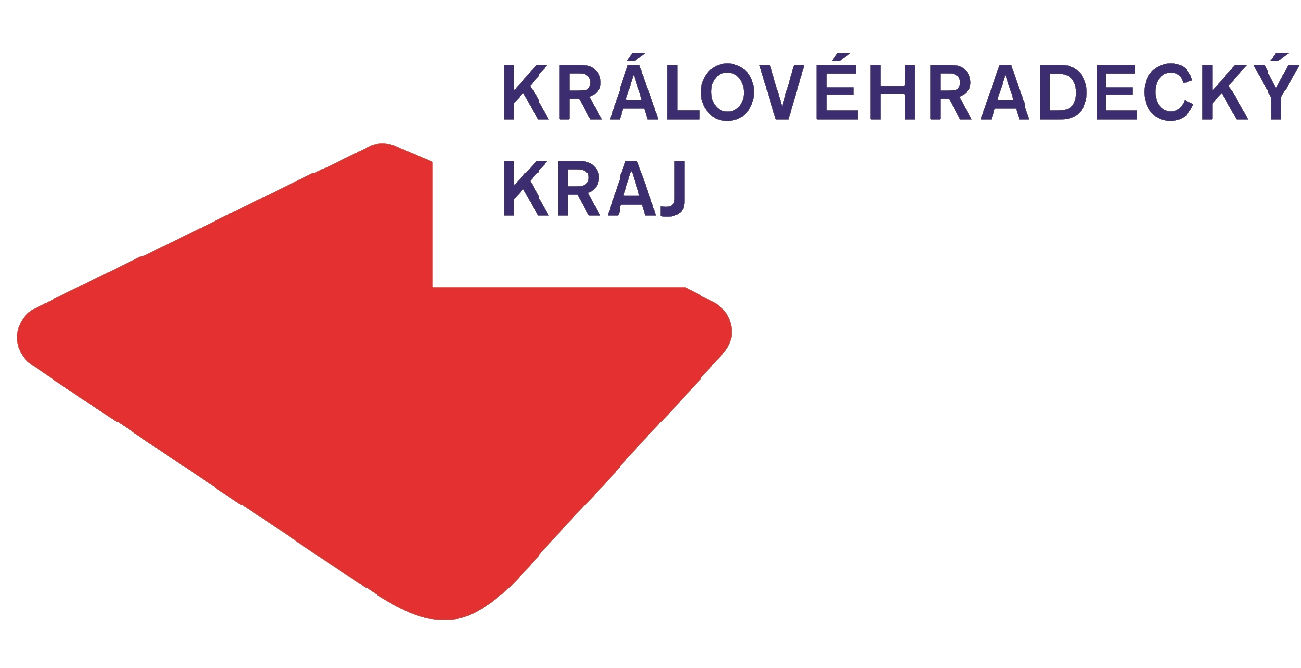 Situace v Královéhradeckém kraji
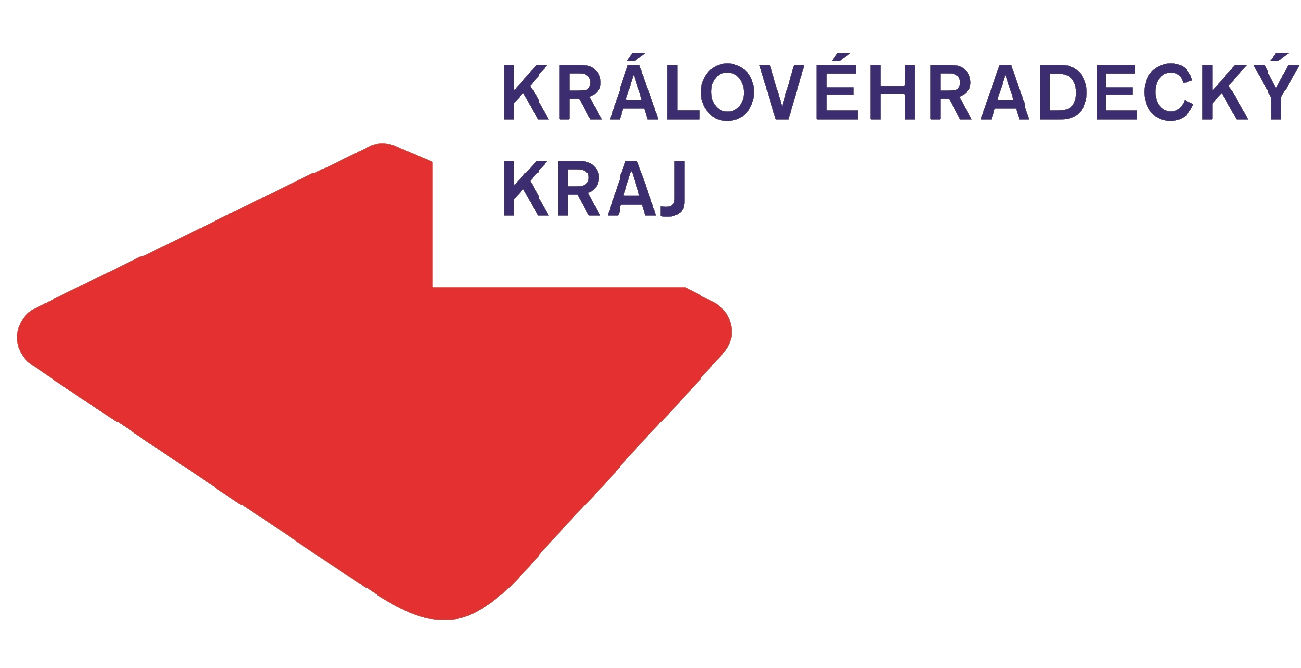 Situace v Královéhradeckém kraji zač. r. 2021
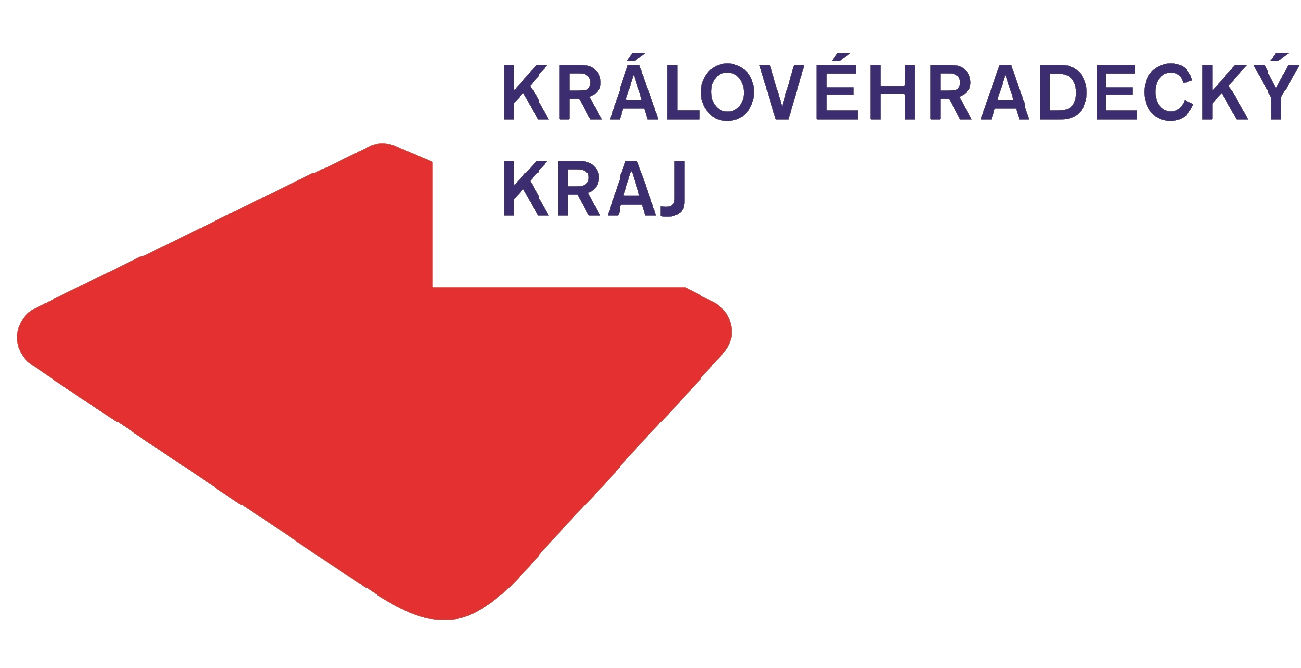 Denní počty nově zjištěných C+ v KHK
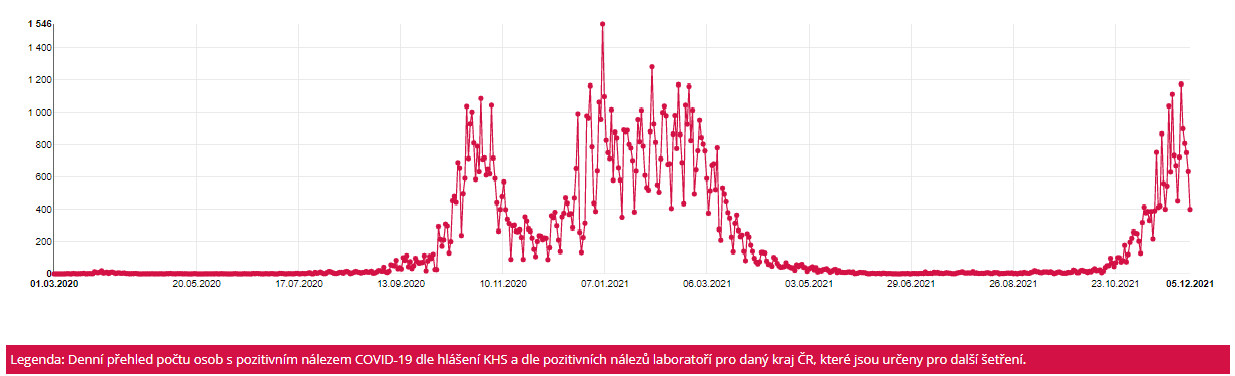 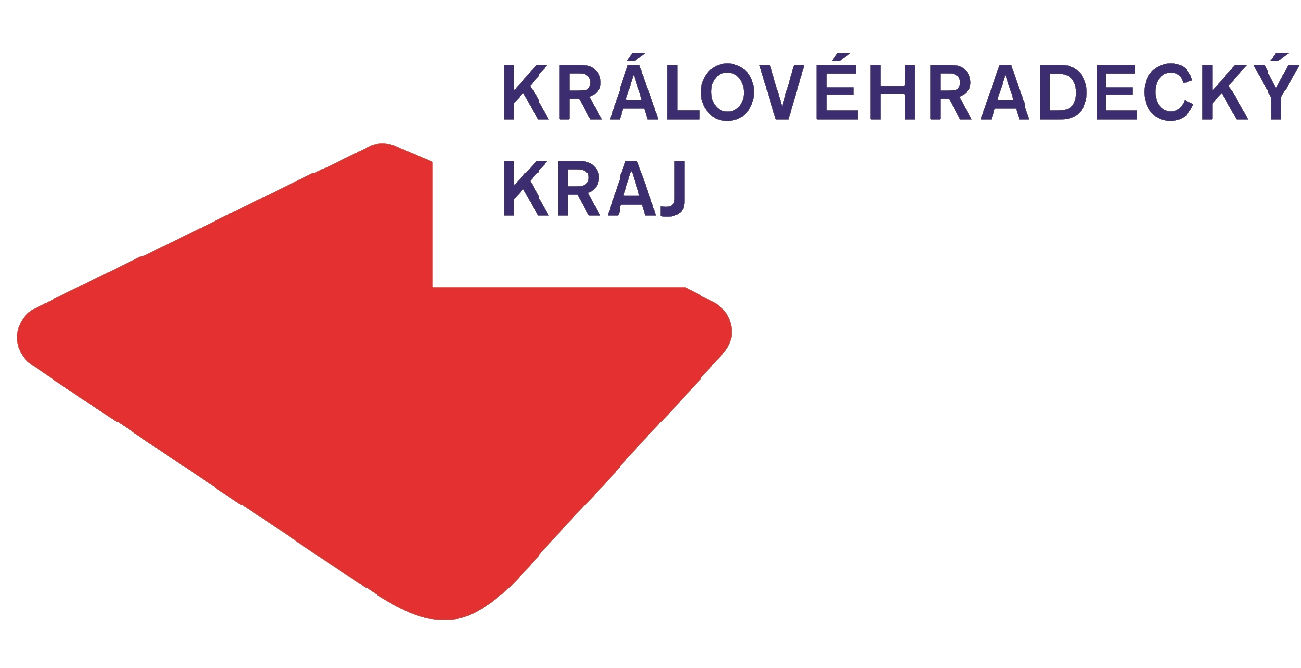 Predikce celkového počtu hospitalizací – aktuální počet léčených
Česká republika
Predikce počtu hospitalizovaných pacientů na základě modelů při parametrech nemoci z období 10/2021–11/2021 pro různé scénáře
Riziková struktura prevalence nově nakažených s vysokou pravděpodobností navýší zátěž nemocnic. V 1. polovině prosince je možné očekávat až > 7 000 hospitalizací v jeden den.
Reálné počty hospitalizovaných v nemocnicích regionu a rozsah pravděpodobnostních predikcí
Reálné hodnoty
Rizikový vývoj s významnými zdravotními dopady, horní hranice predikce Rizikový vývoj s významnými zdravotními dopady, střední hodnoty predikce
Rizikový vývoj s významnými zdravotními dopady, spodní hranice predikce
Reálný a predikovaný počet pacientů
Datum
Datum
Zdroj: Ministerstvo zdravotnictví ČR
Predikce počtu pacientů na JIP – aktuální počet případů
Česká republika
Predikce počtu pacientů vyžadujících intenzivní péči na základě modelů při parametrech nemoci z období 10/2021–11/2021 pro různé scénáře
Riziková struktura prevalence nově nakažených s vysokou pravděpodobností navýší zátěž nemocnic. K počátku prosince je možné očekávat > 1 000 hospitalizací na JIP v jeden den.
Reálné počty hospitalizovaných na JIP v nemocnicích regionu a rozsah pravděpodobnostních predikcí
Reálné hodnoty
Rizikový vývoj s významnými zdravotními dopady, horní hranice predikce Rizikový vývoj s významnými zdravotními dopady, střední hodnoty predikce
Rizikový vývoj s významnými zdravotními dopady, spodní hranice predikce
Reálný a predikovaný počet pacientů
Datum
Zdroj: Ministerstvo zdravotnictví ČR
Kapacita lůžkové péče C+ (bez lůžek následné péče)
Nemocnice  podle potřeby navyšují počty lůžek pro covid pozitivní pacienty
8
Aktuální nasazení Armády ČR
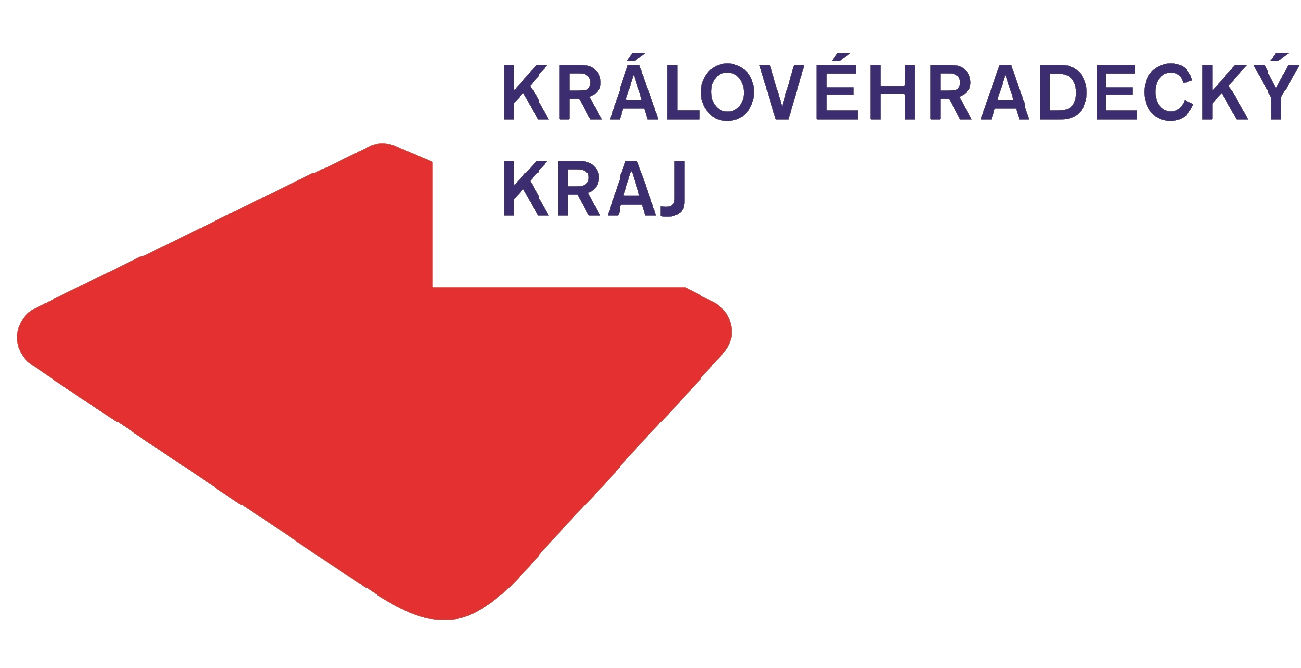 Další opatření
Monoklonální protilátky
Podáno celkem 1.365 dávek, zásoby jsou na cca 4 týdny
Testování 
Testy provádějí všechny nemocnice v Královéhradeckém kraji, které navýšily kapacitu až na 2 000 testů denně a ve vybraných městech působí také soukromé společnosti
Navýšení kapacity testování v Rychnově nad Kněžnou a Jičíně na základě dohody s GHC GENETICS Praha
Schválený je mobilní odběrový tým Armády ČR (ve Fakultní nemocnici HK a výjezd do ohnisek)
Plán výjezdů má mobilní odběrový tým Hasičského záchranného sboru KHK, v případě více ohnisek je možnost krátkodobě nasadit až 3 MOT
Zajištění dostatečné kapacity lůžek následné péče
Necovidoví pacienti jsou překládáni na doléčení i do následujících zařízení: Léčebna dlouhodobě nemocných Opočno, Léčebna pro dlouhodobě nemocné Hradec Králové, Sdružení ozdravoven a léčeben okresu Trutnov, Vividus East, s.r.o.
Probíhají jednání s dalšími poskytovateli, např. Státní léčebné lázně Janské Lázně
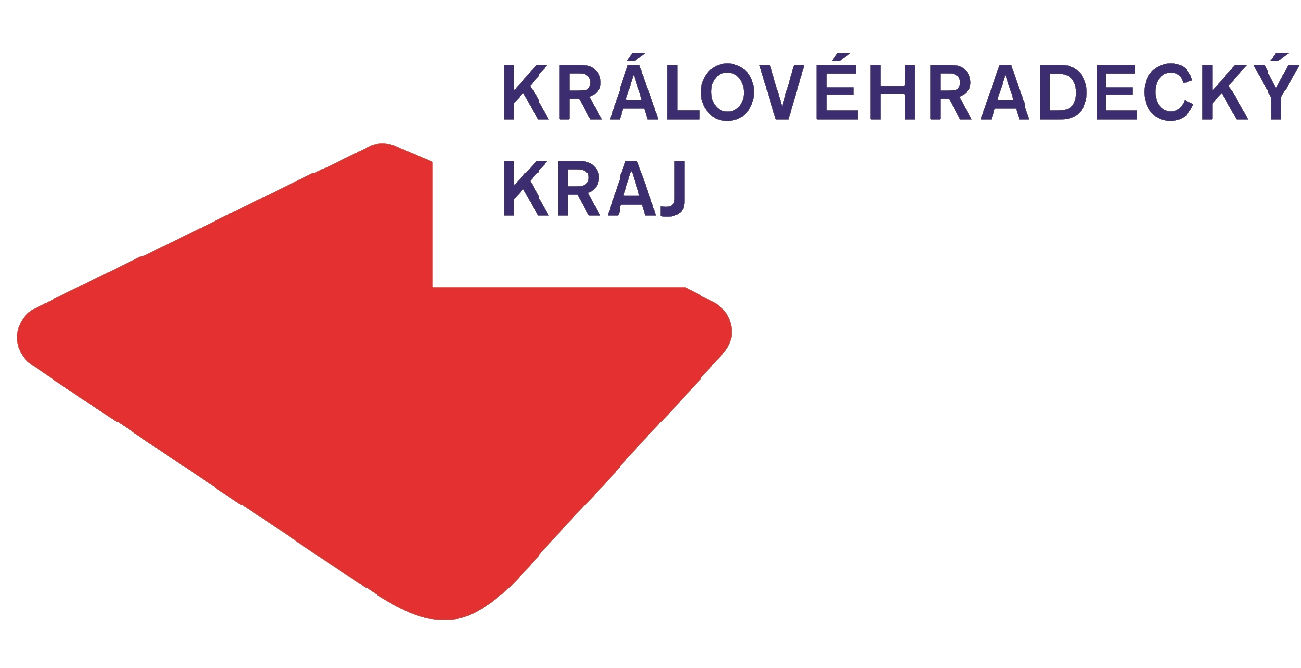 Plošné testování ve školách
Pozitivita testů žáků: 0,95 %
PCR testy nejsou konfirmačními testy po pozitivních antigenních testech, ale testy PCR provedené místo antigenních
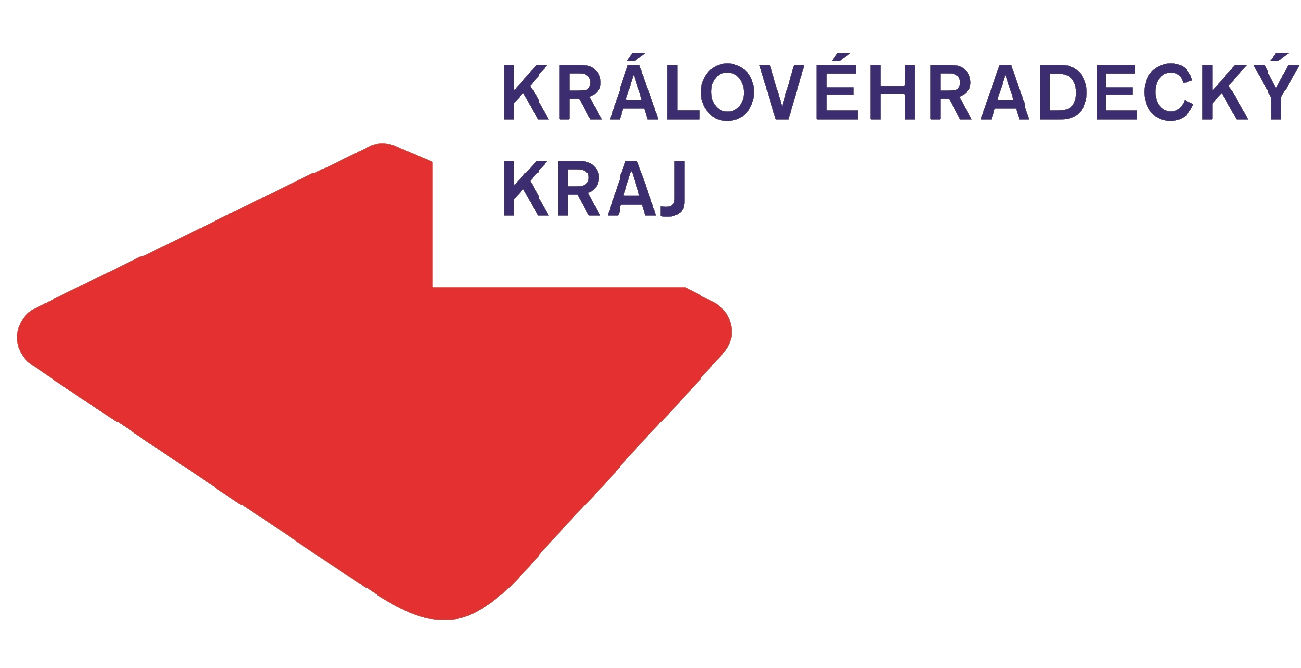 Situace v pobytových službách
Počet pozitivních klientů: 38 z 3.250 (1,2 %)
Počet pozitivních pracovníků: 36 z 2.465 (1,5 %)
Počet pracovníků v karanténě: 5 z 2.465 (0,2 %)
Počet zařízení s nákazou: 18 z 53 (34,0 %)
Aktuální zákaz návštěv: 8 z 53 (15,1 %)  Jsou to tato zařízení:  Domov U Biřičky, DS Pilníkov, Domov Dědina,  GC Týniště nad Orlicí, SSM Nová Paka – domov pro seniory, DD Náchod, DD Humburky, Domov Jitřenka Opočno
Očkování: dokončené očkování má 95 % klientů a 73 % pracovníků, posilující 3. dávka aplikována u 65 % klientů a 34 % pracovníků
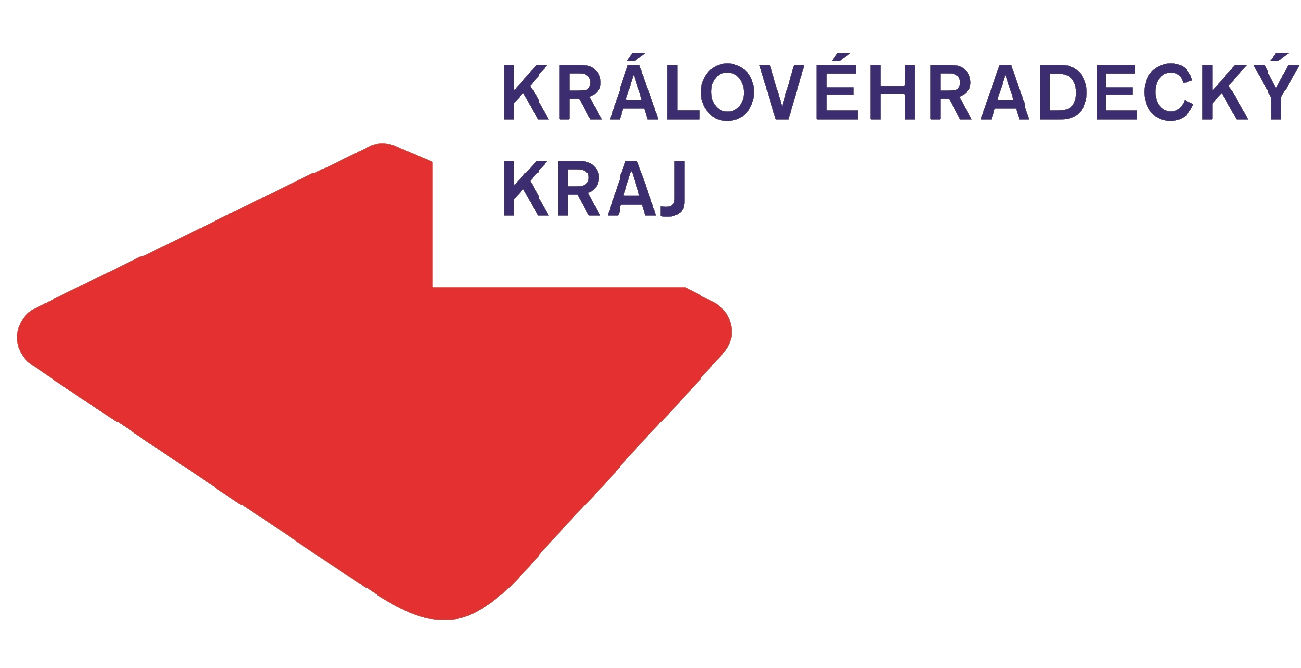 Očkovaní v krajích (podle místa podání)
Stav k 1. 12. 2021
Počty unikátních osob (nikoli dávek)
Počet vakcinovaných osob na 100 obyvatel
Počet vakcinovaných osob na 100 obyvatel
≥ 63,0
60,00–62,99
54,00–59,99
< 54,00
LBK
ULK
HKK
KVK
PHA
PAK
MSK
STC
OLK
PLK
VYS
ZLK
JMK
JHC
Zdroj: Informační systém infekční nemoci (ISIN) – modul očkování
Očkovaní v krajích (podle místa bydliště)
Stav k 1. 12. 2021
Počty unikátních osob (nikoli dávek)
Počet vakcinovaných osob na 100 obyvatel
Počet vakcinovaných osob na 100 obyvatel
≥ 63,0
61,00–62,99
59,00–60,99
< 59,00
LBK
ULK
HKK
KVK
PHA
PAK
MSK
STC
OLK
PLK
VYS
ZLK
JMK
JHC
Bydliště není uvedeno u 130 897 osob z počáteční fáze vakcinace
Zdroj: Informační systém infekční nemoci (ISIN) – modul očkování
Stav k 
1. 12. 2021
Očkovaní 16 a více let – přehled podle regionů
* Celkem bylo u osob ve věku 16+ aplikováno 13 231 405 dávek, z toho 6 211 495 jsou dávky ukončovací a 938 800 dávky posilující.
Počet očkování
data k 5. 12. 2021
Celkem
720 696
16
Počet ukončených očkování
data k 5. 12. 2021
Celkem
328 323
17
Očkování podle  okresů
data k 3. 12. 2021
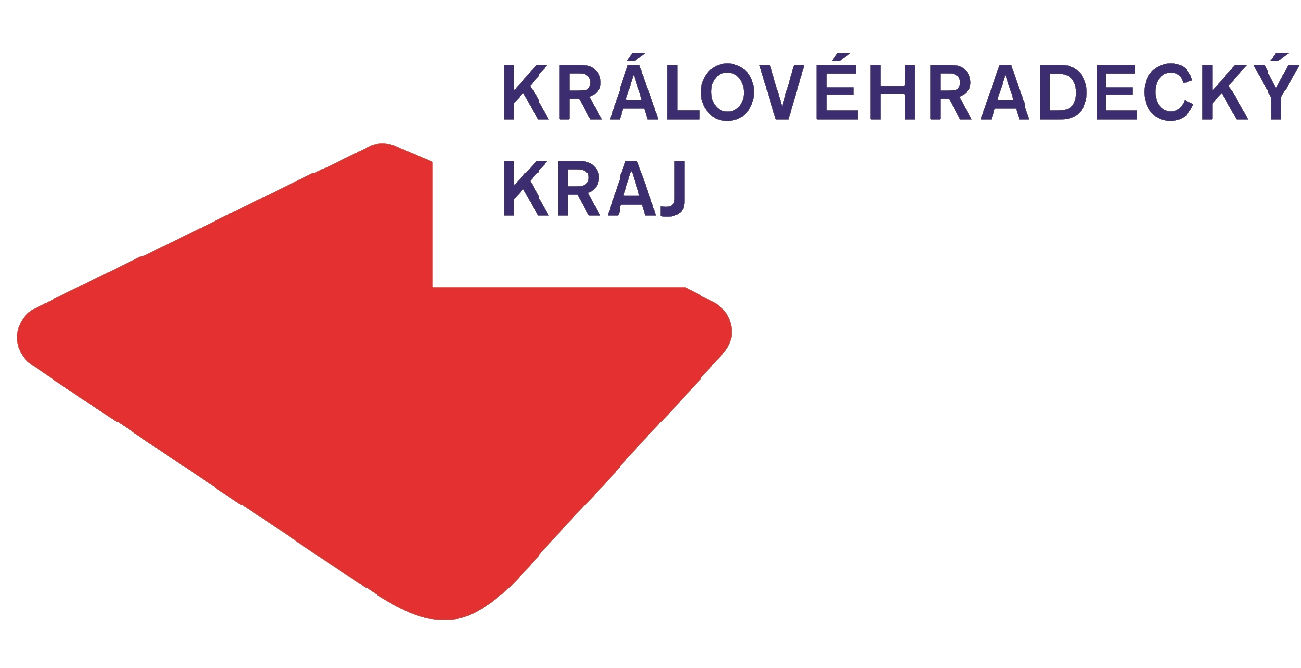 Posilující očkování k 5. 12. 2021
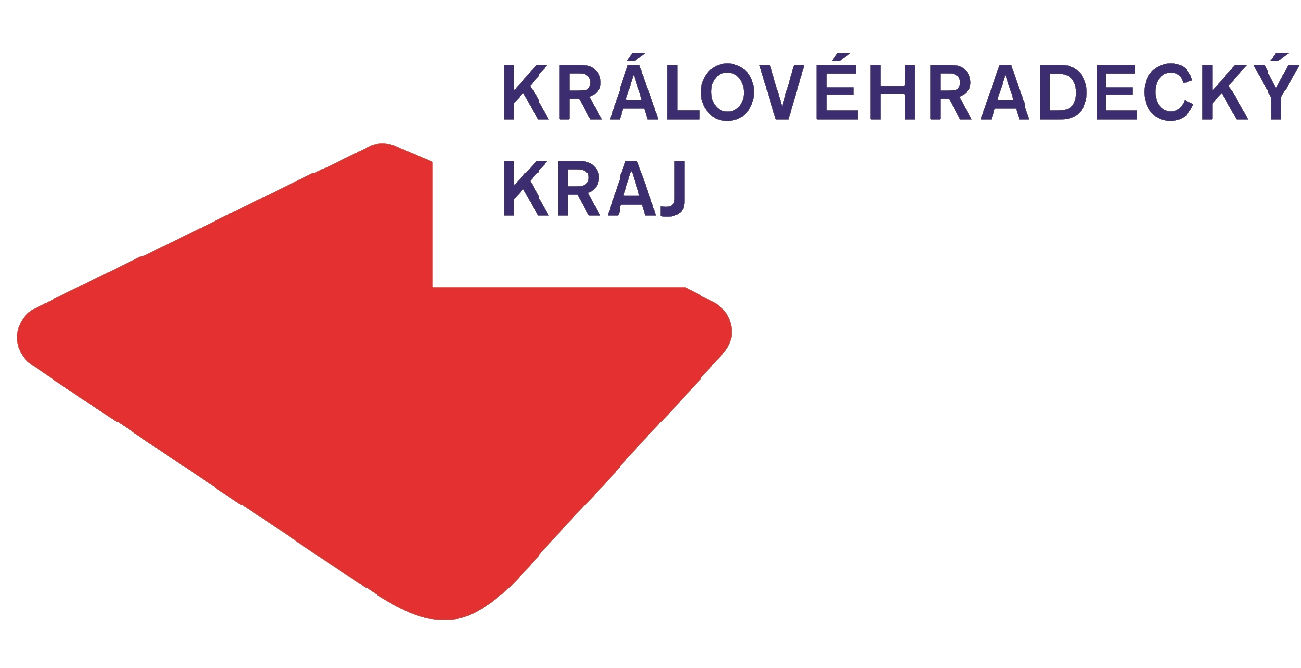 Praktičtí lékaři – dávky k 5. 12. 2021
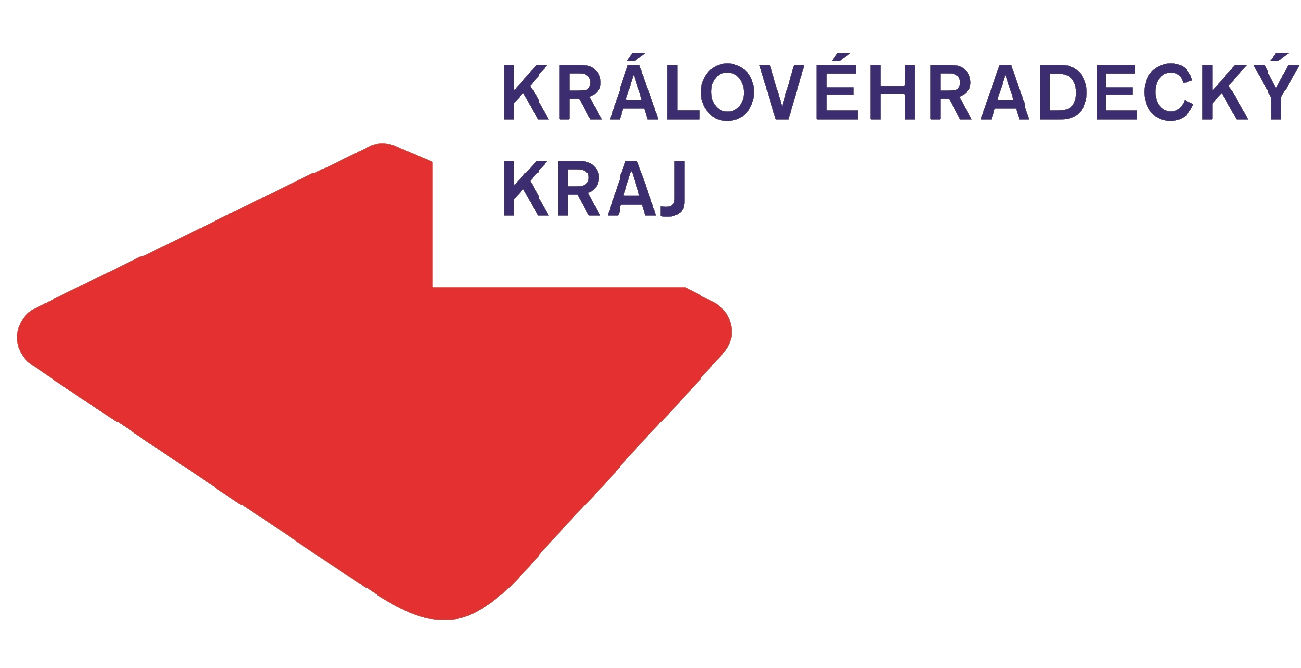 Informace COVID-19
COVID-19 | Královéhradecký kraj Onemocnění aktuálně od MZČR (mzcr.cz)
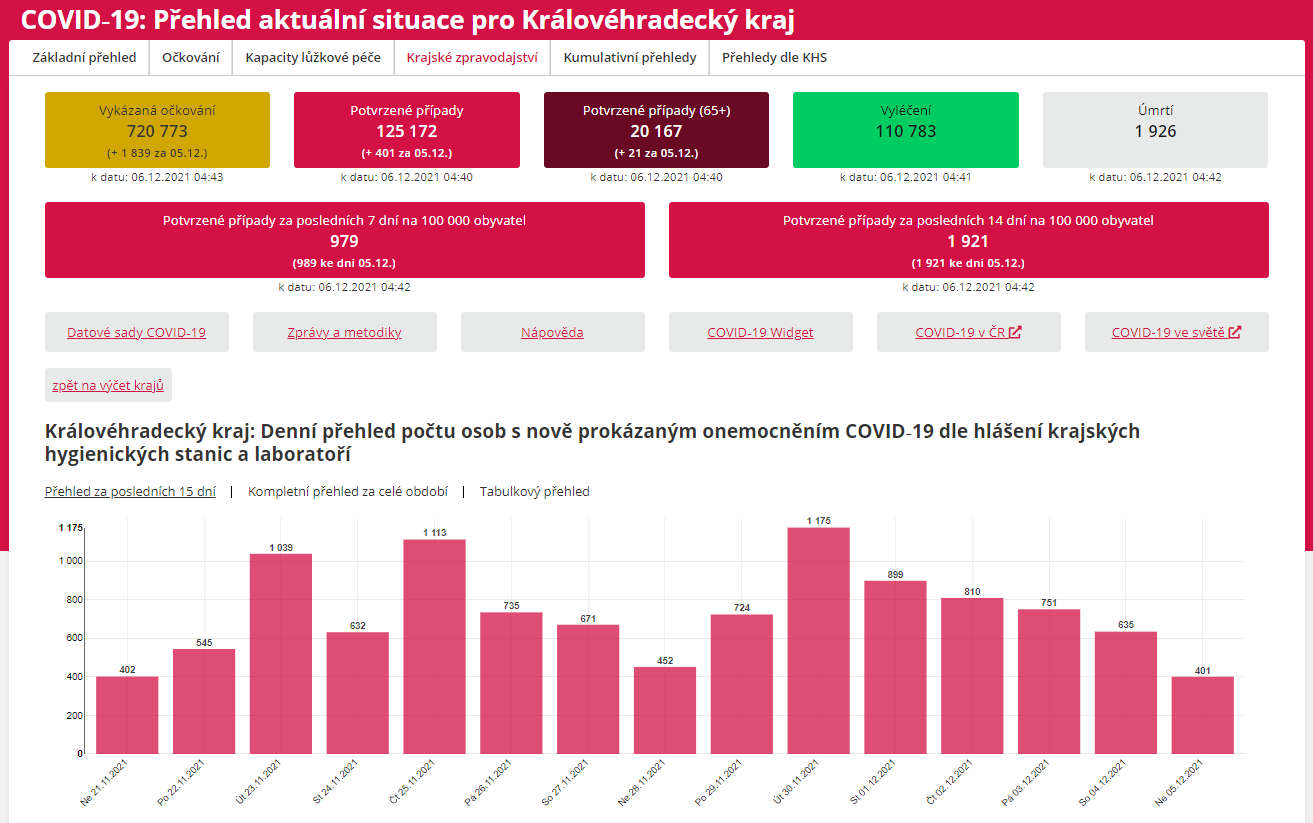 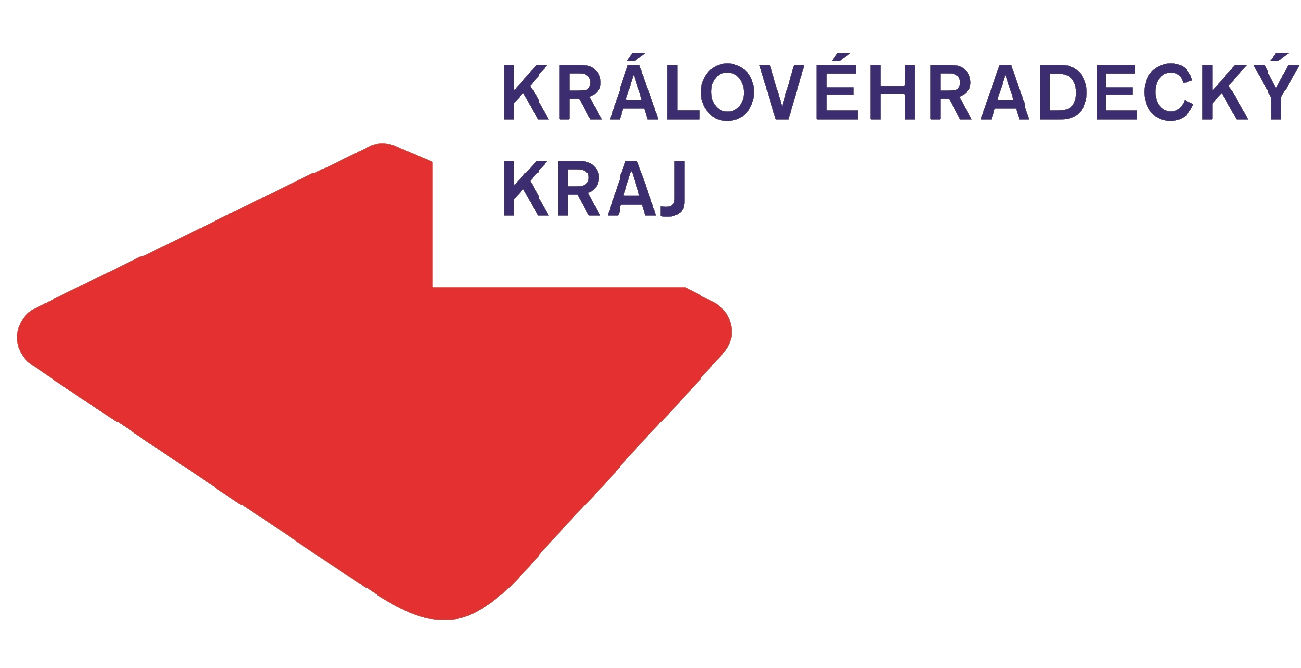 Děkuji za pozornost

Martin Červíček
hejtman
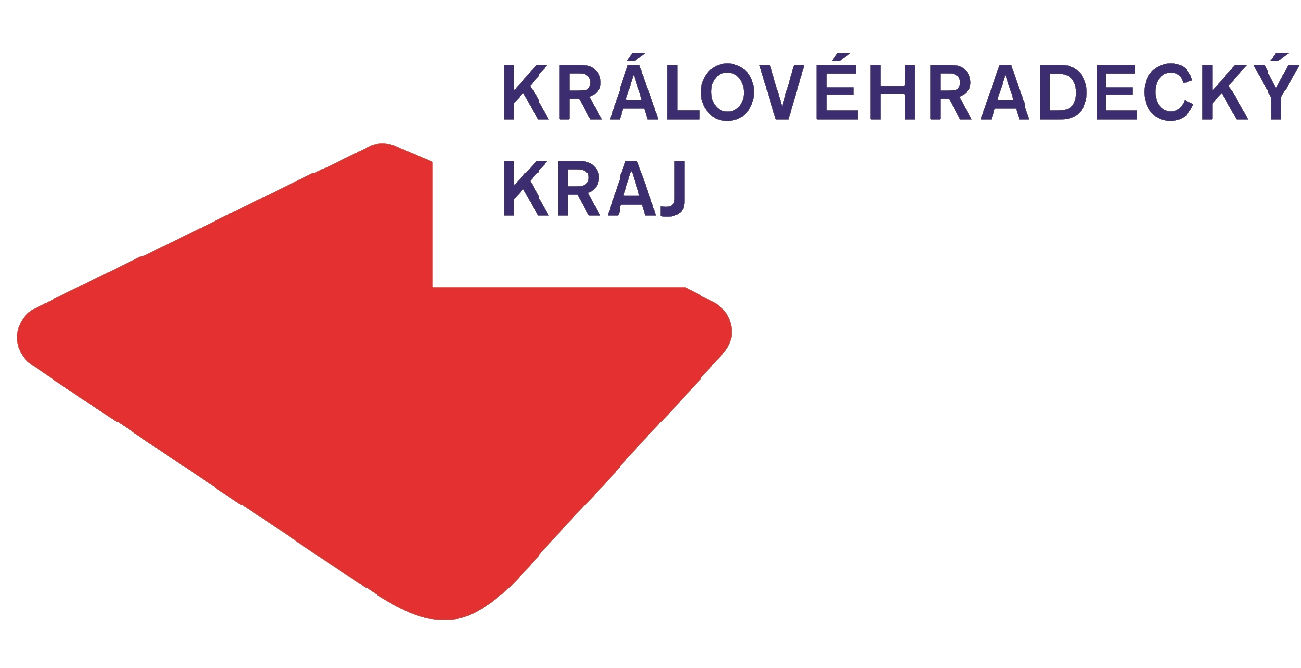